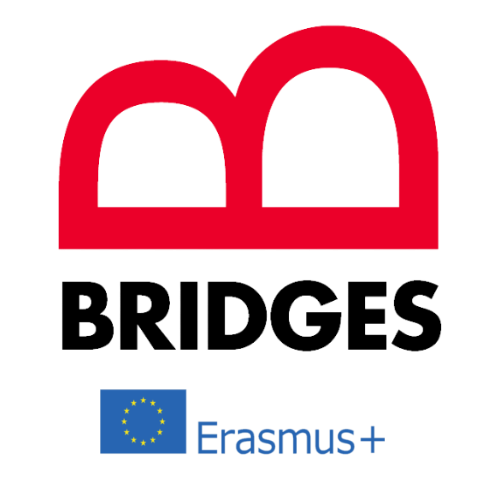 Dr. Manuel León-Urrutia
University of Southampton
Universal Design for Learning
(UDL)
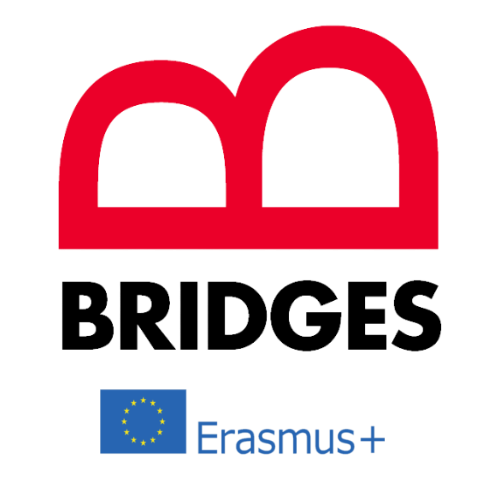 Overview
Concepts, rationale and theories
UDL in the classroom
UDL in distance education
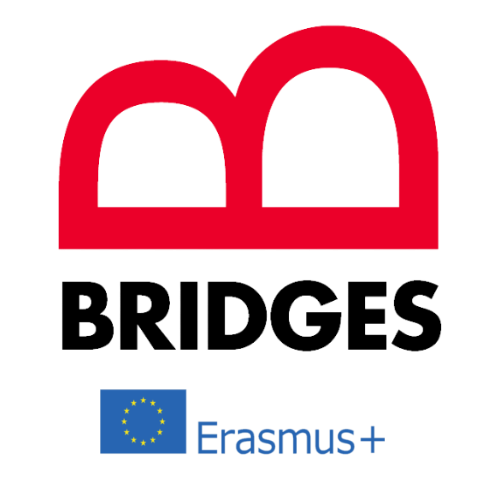 Concepts, rationale and theories
What is UDL?
UDL opportunities and challenges
Theories behind UDL
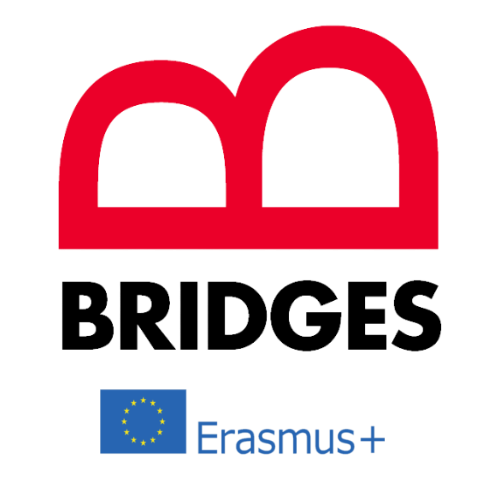 What is UDL?
An approach to teaching and learning that: 
emphasizes flexibility and accessibility for all learners
provides multiple means of representation, expression, and engagement to accommodate diverse learning needs and preferences
promotes inclusivity and equity in education by removing barriers to learning and enabling all students to achieve their full potential
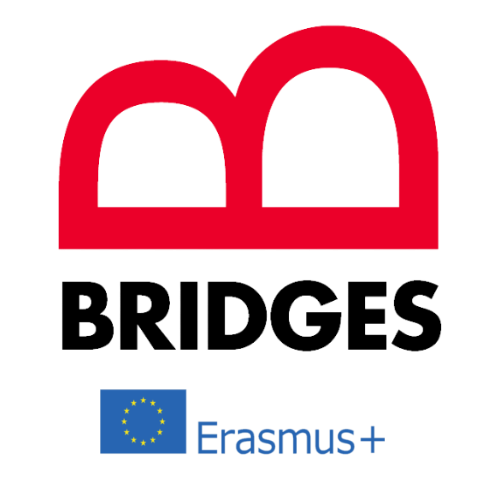 UDL opportunities and challenges
UDL opportunities
UDL challenges
Harnessing opportunities and addressing challenges
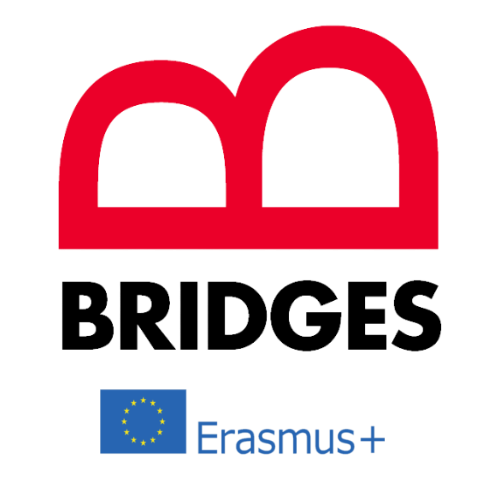 UDL opportunities
Improved access to education for students with disabilities and diverse learning needs
Enhanced student engagement and motivation
Higher student achievement and retention rates
Better teaching practices and learning outcomes for all students
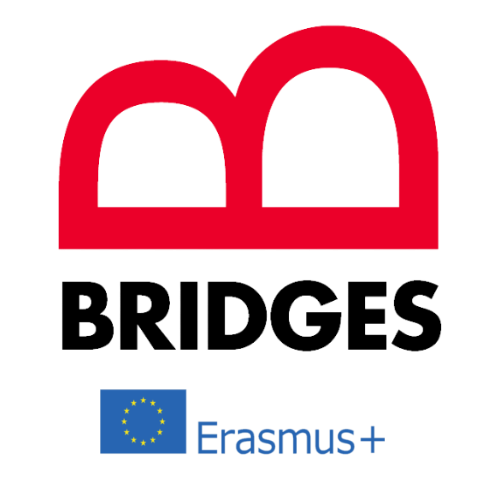 UDL challenges
Lack of awareness and understanding: applying UDL requires time, training and resources 
Limited resources and support: not always available in institutions 
Resistance to change: implementing UDL can require a shift in traditional teaching practices
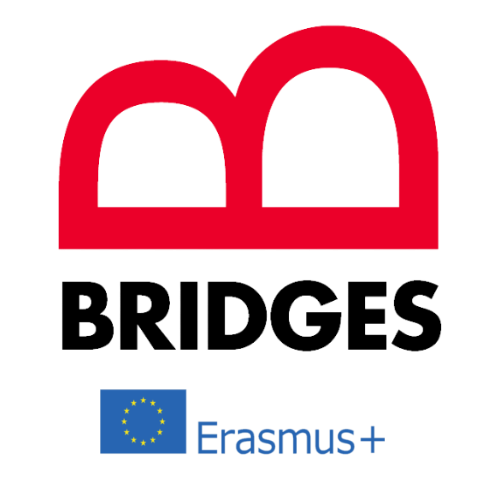 UDL underlying theories
Neuroscience in education: many UDL principles are aligned with neuroscientific principles
Cognitive load theory: learners have limited capacity to process information and learn effectively when overloaded with too much information or cognitive demands. 
Constructivist theory: learners actively construct their knowledge through interaction with their environment and peers.
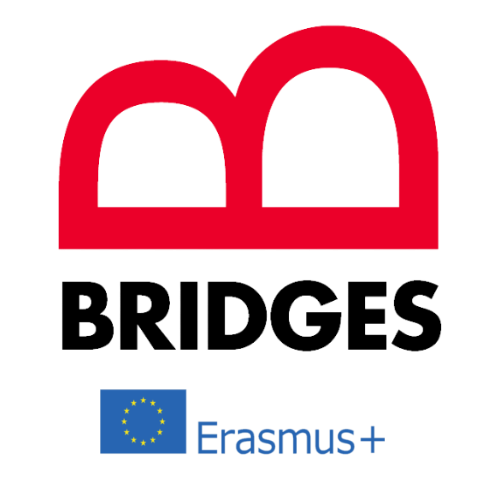 UDL strategies in the classrooom
Provide multiple means of representation (text, images, videos, audios) 
Offer multiple means of expression (verbal, written, visual, or interactive) for students to demonstrate their learning 
Provide multiple means of engagement (individual work, group work, collaborative work)
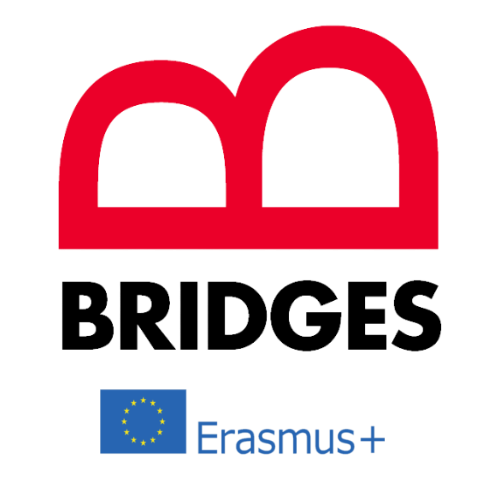 UDL strategies for online learning
Provide accessible digital content (alternative text descriptions for images, captions for videos, and audio descriptions for visual content) 
Use a variety of instructional methods (videos, interactive simulations, quizzes, discussion forums)
Incorporate assistive technology tools (screen readers, speech-to-text software, or alternative input devices)
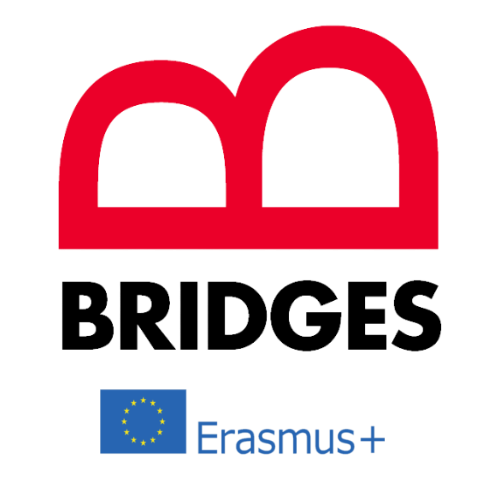 Main takeaways
UDL involves designing learning experiences for all types of learners
Awareness of UDL theories can help plan lessons and activities
Adapt UDL to mode of delivery (online vs face-to-face)
Technologies have an important role in UDL
UDL requires resources and readiness for transformation